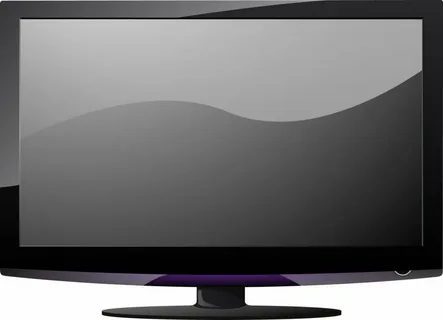 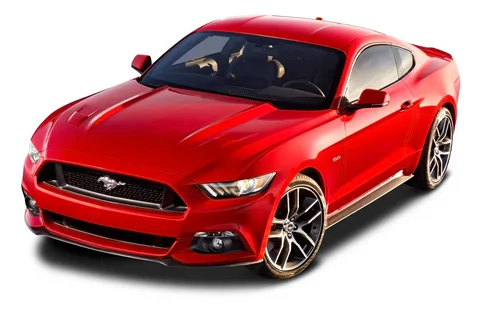 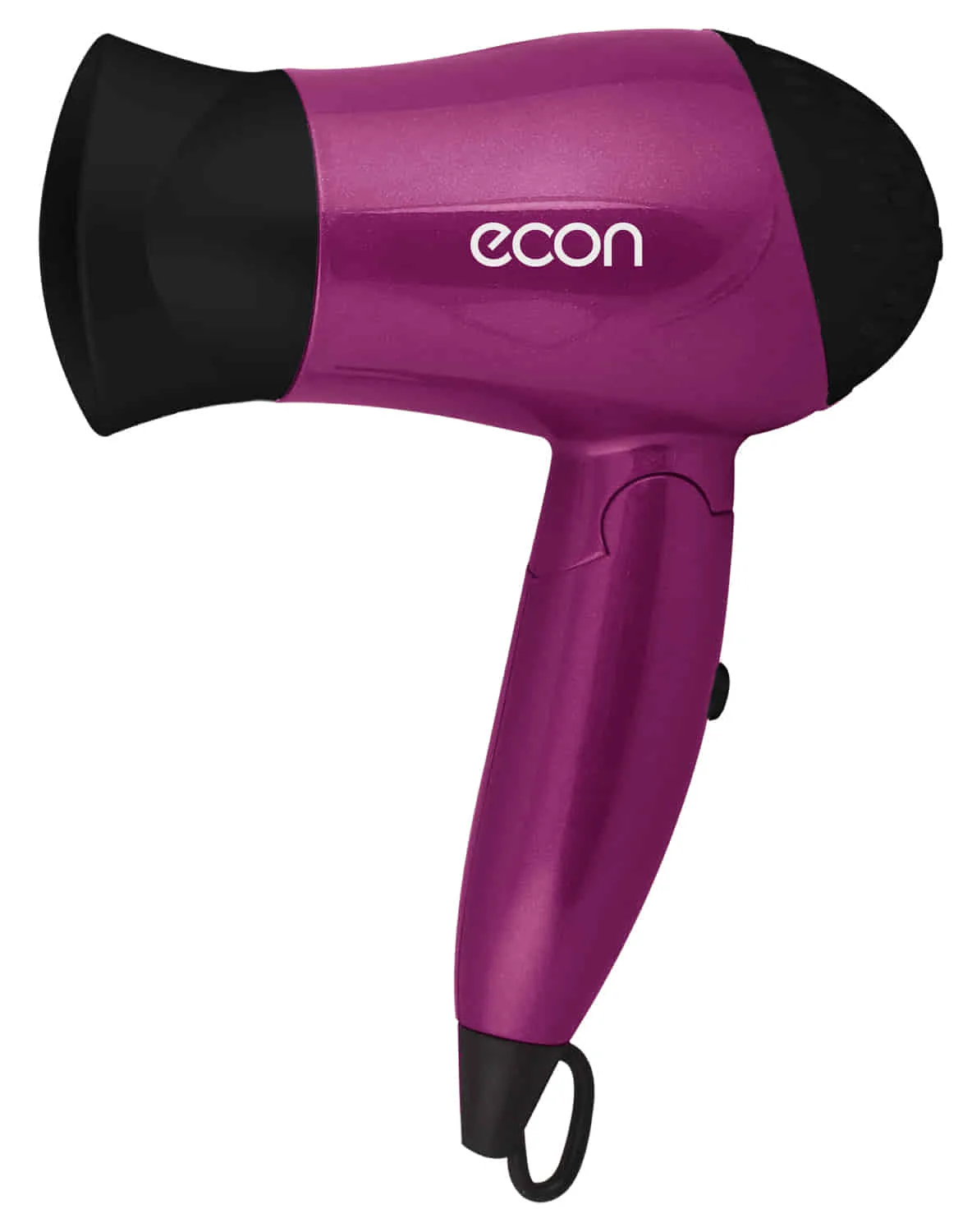 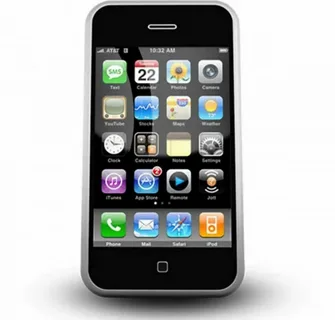 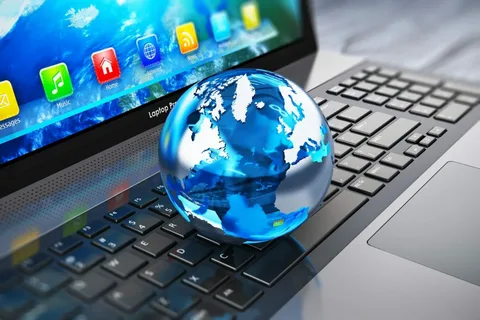 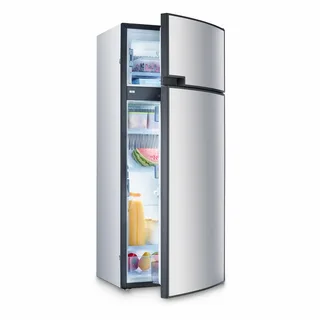 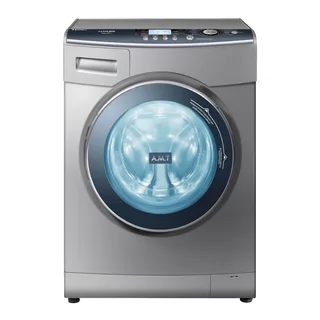 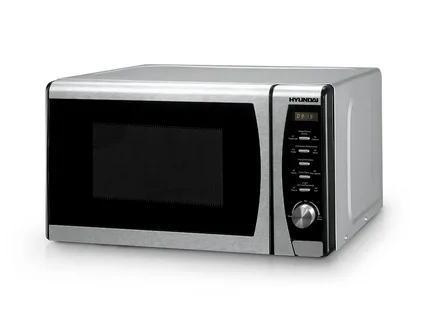 “Where’s logics?”
Развитие ключевых навыков обучающихся с использованием интерактивных аудиоматериалов при подготовке к ЕГЭ по английскому языку
Periodical table of chemical elements
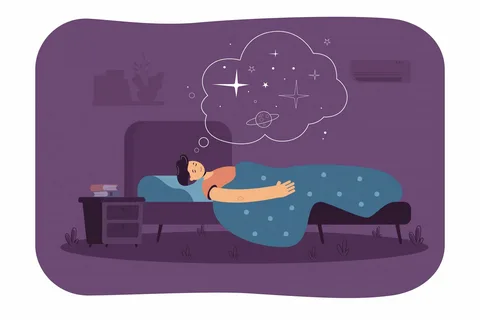 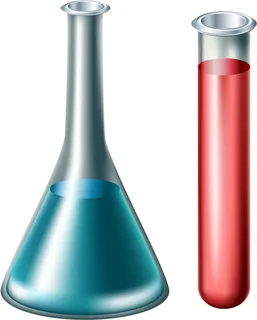 parachute
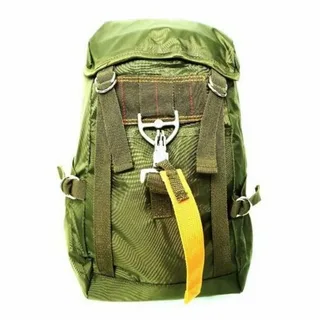 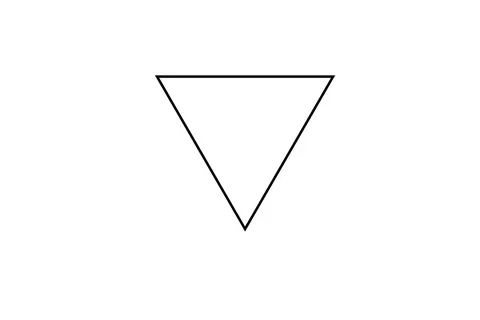 Computer
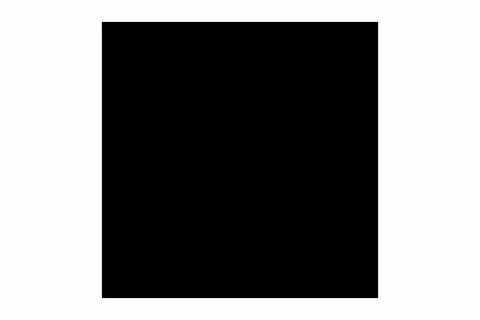 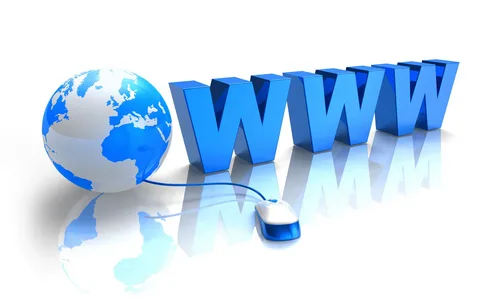 A tooth brush by William addis
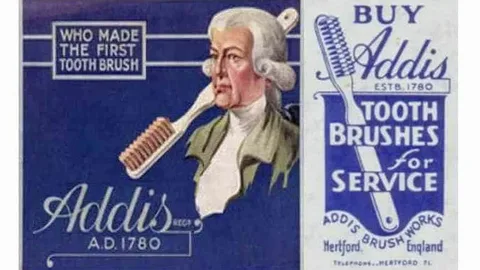 A modern bike by james starley
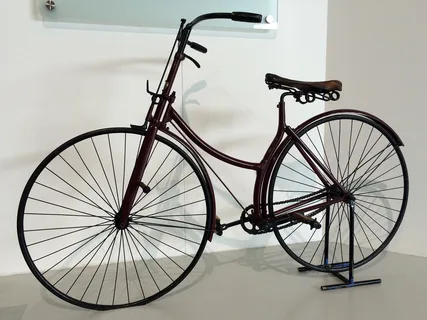 A steam engine by james watt
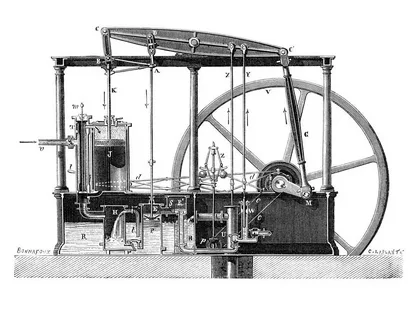 The topic of the lesson is
“The best british inventions”
Match the invention with its inventor
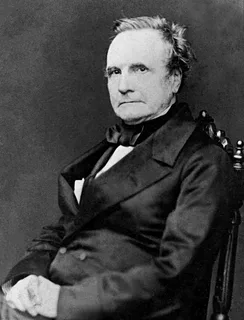 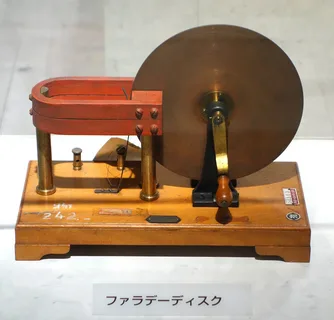 An Electric 
 motor 
A Steam 
 train
A computing 
 machine
A TV-set 

Charles babbage 

Michael faraday
   
John logie baird

George stephenson
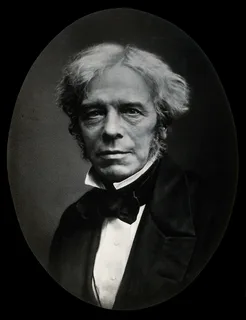 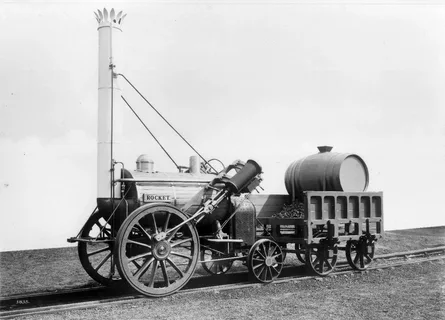 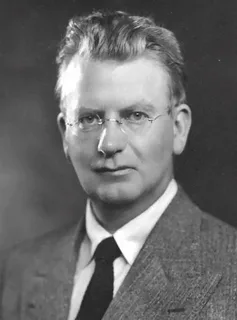 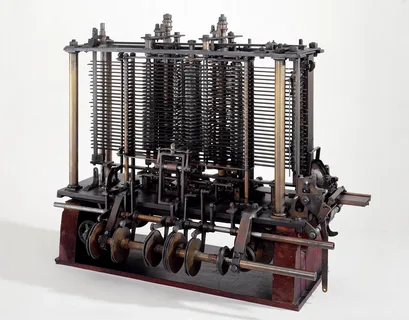 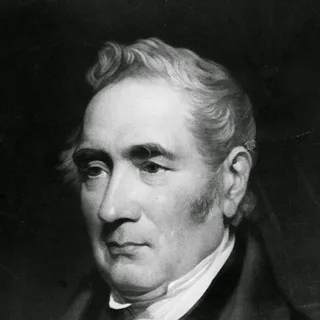 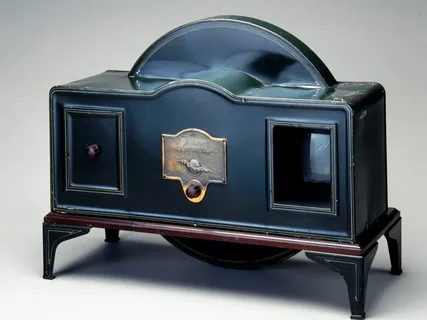 use
disuse(d)
misuse(d)
usage
uselessness
useful
useless
user
encourage
courageous
courage
discourage
discouragement
courageously
encouragement
invent
inventiveness
inventor
invention
inventively
inventive
reinvent
develop
developing
developed
development
undeveloped
well-developed
developmental
developer
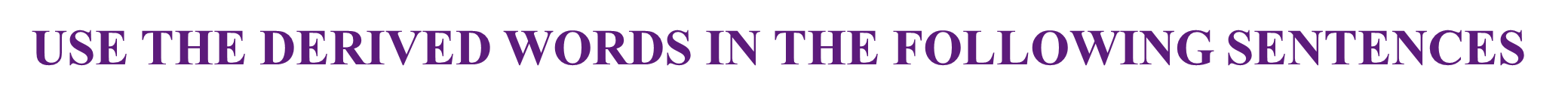 Text 1 
1)  ________of the equipment could endanger the lives of staff and students. 
2) The church has recently been restored after decades of ___________. 
3) Water ________ is increasing every year.
Misuse
disuse
usage
Use the derived words in the following sentences
Text 2
 
1) He was wrong and __________ enough to admit it. 
2) They needed all the _________ they had. 
3) You should not let one failure __________ you.
courageous
courage
discourage
Use the derived words in the following sentences
Text 3 
1) Technology, innovative and ___________ spirit have characterized our company from the very beginning. 
2) No need to __________ the wheel because this one is proven to work.
3) The _________ of the machine spent years refining the design.
inventive
reinvent
inventor
Use the derived words in the following sentences
Text 4 
1) This is a region where the transport and infrastructure are _______________ . 
2) They made a deal to sell the land to a property ______________ .
3) We will keep you informed of the _______________ .
well-developed
developer
developments
Explain the grammar phenomenon
Text 1.  
used to be …
the technological appliances we take for granted today.
Explain the grammar phenomenon
Text 2. 
Railways, which played a very important part in the Industrial Revolution 
Many of the items we use today were invented …
Explain the grammar phenomenon
Text 3. 
… is considered by most to be …
By 1834, he had invented …
Explain the grammar phenomenon
Text 4. 
Worked hard to transmit … 
The first TV-set could be made …
LangartAudio cards
https://langart.ru/audio-cards/technology/inventions-task-3/
Use the idioms to express your emotions
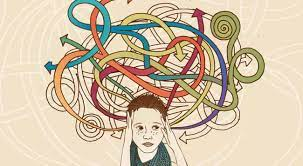 I am a muddlehead. – У меня каша в голове.
I haven’t a clue. – Я ни в зуб ногой.
I have a bright spirit. – у меня светлая голова.
I used my brains. – Я шевелил мозгами.
I listened with half an ear. Я слушал краем уха.
I fell on deaf ears. – Я хлопал ушами.
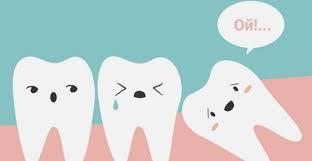 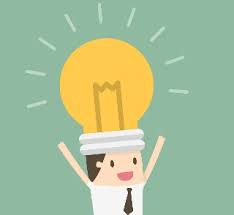 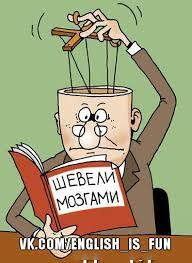 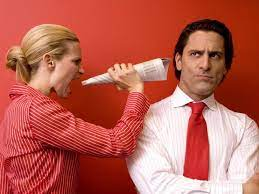 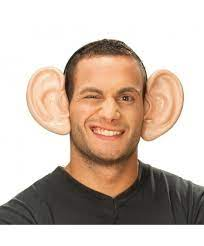